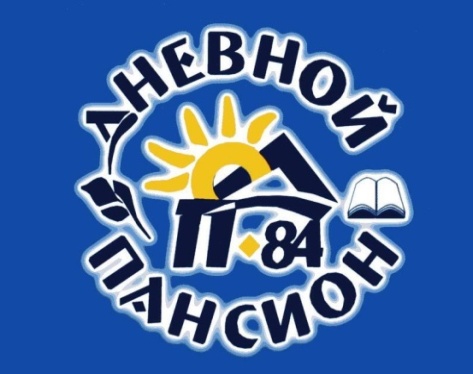 Приемы работы на уроках технологии в неделимых классах.
Ямщикова Е.С., 
учитель технологии
МБОУ Школы «Дневной пансион-84» 
г.о. Самара
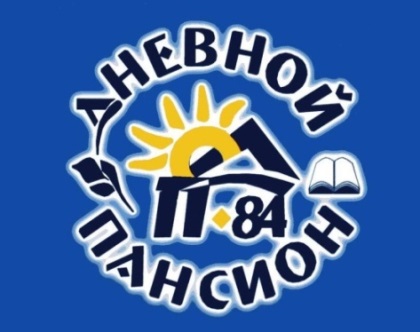 Галстук - это один из тех элементов одежды мужчины, который подчеркивает его индивидуальность, указывает на социальный статус и говорит о чувстве вкуса и стиля его обладателя.
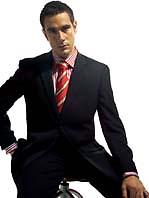 Правила:
1. Если Вы надели костюм, всегда одевайте и галстук.
2. Не допускайте, чтобы затяжной конец галстука был на виду, выступая из-за его лицевой части.
3. Не выделяйтесь своей одеждой в рабочее время.
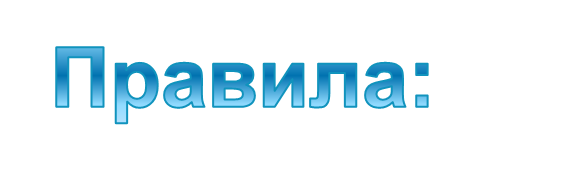 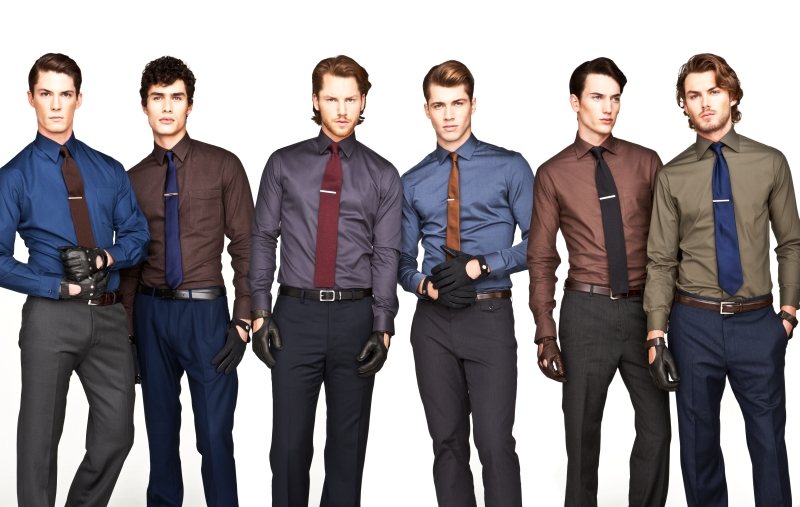 4. В завязанном состоянии галстук должен касаться нижним концом пряжки ремня
5. Ширина галстука должна быть соразмерной ширине лацканов пиджака
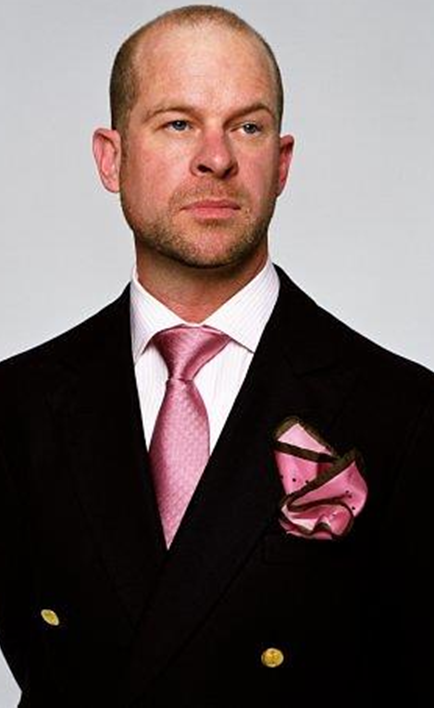 6. Галстук должен быть светлее костюма и темней сорочки
Простой узел
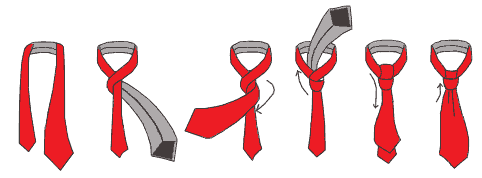 Подходит для тех, кто только учится завязывать галстук
Универсальный узел
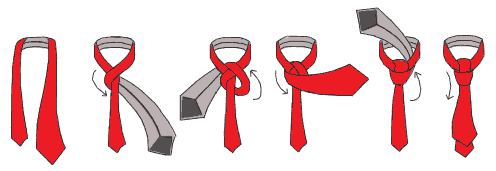 Подходит для шелковых галстуков традиционной ширины, широких плотных и входящих в моду узких галстуков
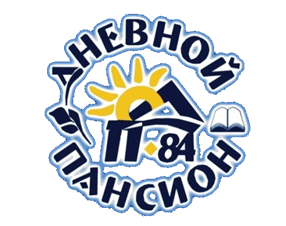 Одежда современного делового человека является отражением его характера и положения. И как мудро Полоний говорит нам, в "Гамлете", "Одежда говорит о человеке " . И галстук в этом ансамбле играет не последнюю роль, ведь именно он является тем завершающим элементом, который может так выгодно подчеркнуть Вашу индивидуальность и показать Ваш утонченный вкус.
тест
ОПРЕДЕЛЕНИЕ СТРАНЫ ПРОИСХОЖДЕНИЯ И ПОДЛИННОСТИ ТОВАРА ПО ШТРИХОВОМУ КОДУ
Структура штрихового кода
Соотношение штриховых кодов и стран.
Австралия	93
Австрия	90-91
Аргентина	779
Бельгия	54
Болгария	380
Боливия	777
Босния и Герцеговина	387
Бразилия	789
Великобритания	50
Венгрия	599
Венесуэла	759
Вьетнам	893
Гватемала	740-745
Германия	400-440
Определите подлинность товара 
по контрольному числу:   4600104008498
1) Сложить цифры, стоящие на четных позициях.
6 + 0 + 0 + 0 + 8 + 9 = 23

2) Сумму, полученную в пункте 1, умножить 
на 3.                         23 х 3 = 69.

3) Сложить цифры, стоящие на нечетных  
позициях. 4 + 0 + 1+ 4 + 0 + 4 = 13.

4) Сложить суммы, полученные в пункте 2 и 3.
69 + 13 = 82.

5) Определяется контрольное число как разность 
между полученной суммой и ближайшим к нему 
большим числом, кратным 10.   90 - 82 = 8.
Спасибо 
за внимание!